RASPORED SATI ZA ŠK.GOD 2013.2014.
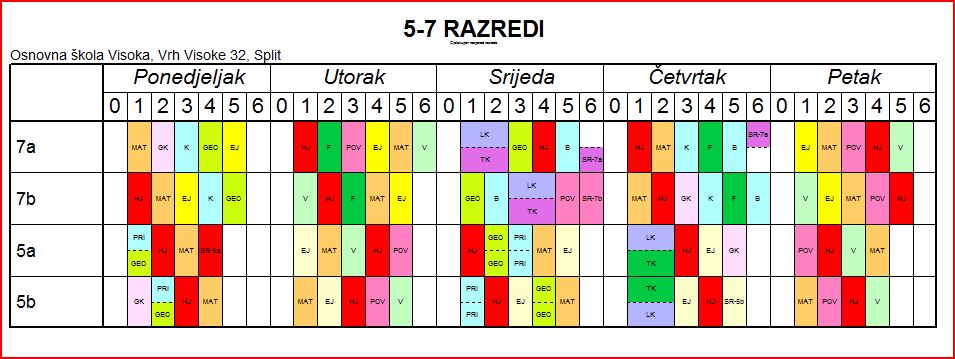 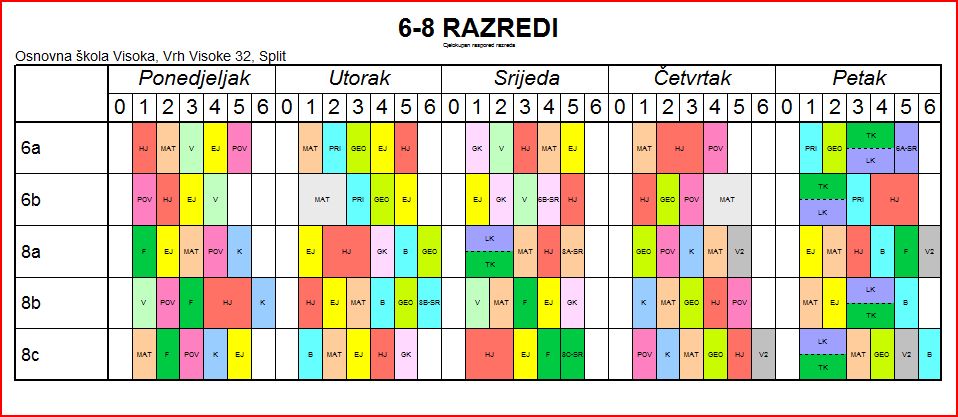